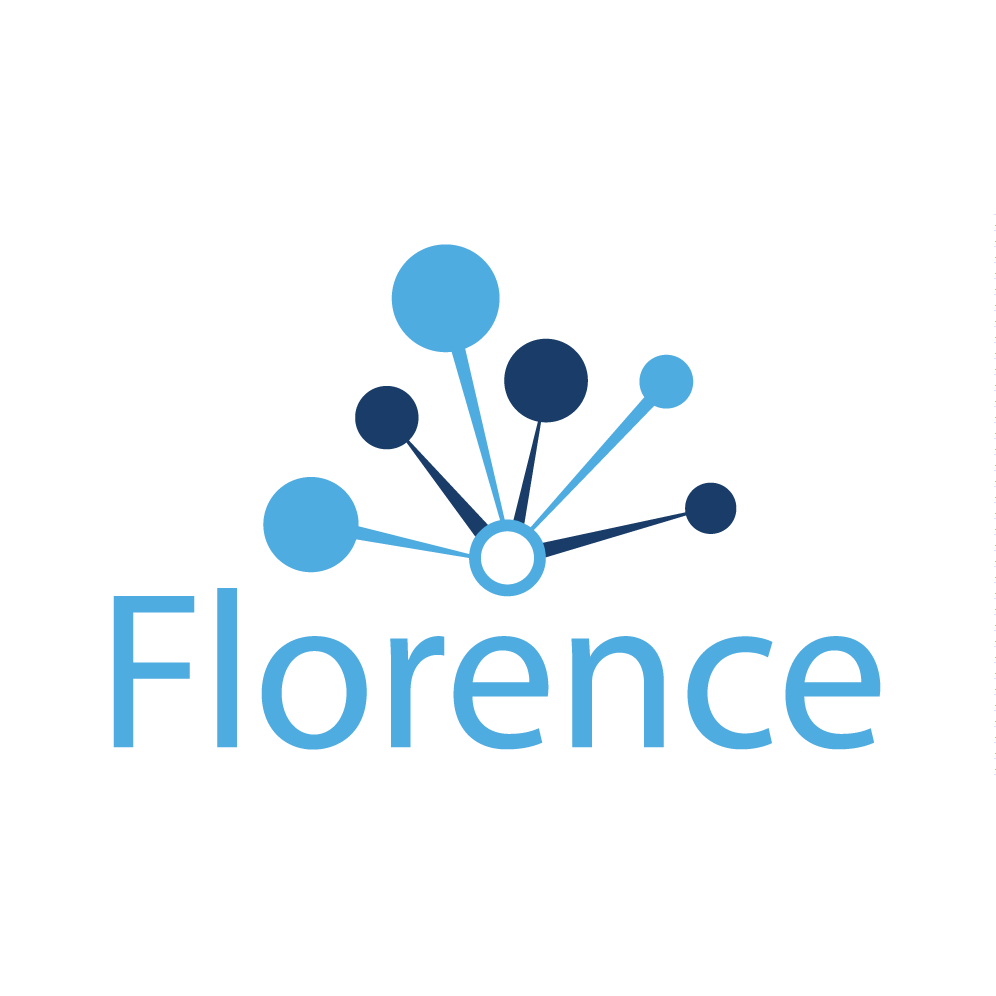 UCSD Florence Operational SOPs:
ACTRI BMI Florence Website
Description

This document provides UCSD’s Florence Operational Guidelines:
UCSD Florence is a cloud based eRegulatory application that replaces paper forms and physical binders, giving research teams an efficient, compliant way to electronically sign, manage, store, and collaborate on study documents. 
UCSD’s Florence instance is managed by ACTRI’s BMI section.  These are the high-level operational SOPs used to manage the system and to guide users on the minimum standard work to access and utilize UCSD’s Florence.
How to:
All Florence Requests for Services are submitted using the link:: 
https://ucsd-actri.jotform.com/232994806487978.  The following serves are available:
Create a Study Structure
Update and existing study structure
Grant/Update UCSD Departmental User Access
Grant/Update External Monitor User Access
Grant/Update Study-Specific User Access
Remove User Access
Request Florence related services.
Submit a BMI Florence External Monitor request (requested by study team).
BMI Completes the request by Creating the User and Adding the User to study External Monitor role using the requested window of time
Study team is sent notification of completion of work
User is sent notification to initially login to Florence and create user profile.
 Turnaround Time = 2 business days
How to:
Request External Monitor Access Request
Submit a BMI Florence Study Creation request (requested by study team) 
Include Department, PI, IRB#, study type, requested structure
Optionally include study personnel list with appropriate roles
BMI Completes the request by Creating the User and Adding the User to study External Monitor role using the requested window of time
Study team is sent notification of completion of work
Turnaround Time = 4 business days
How to:
Request a New Study structure build in Florence
1
Thursday, May 29, 2025
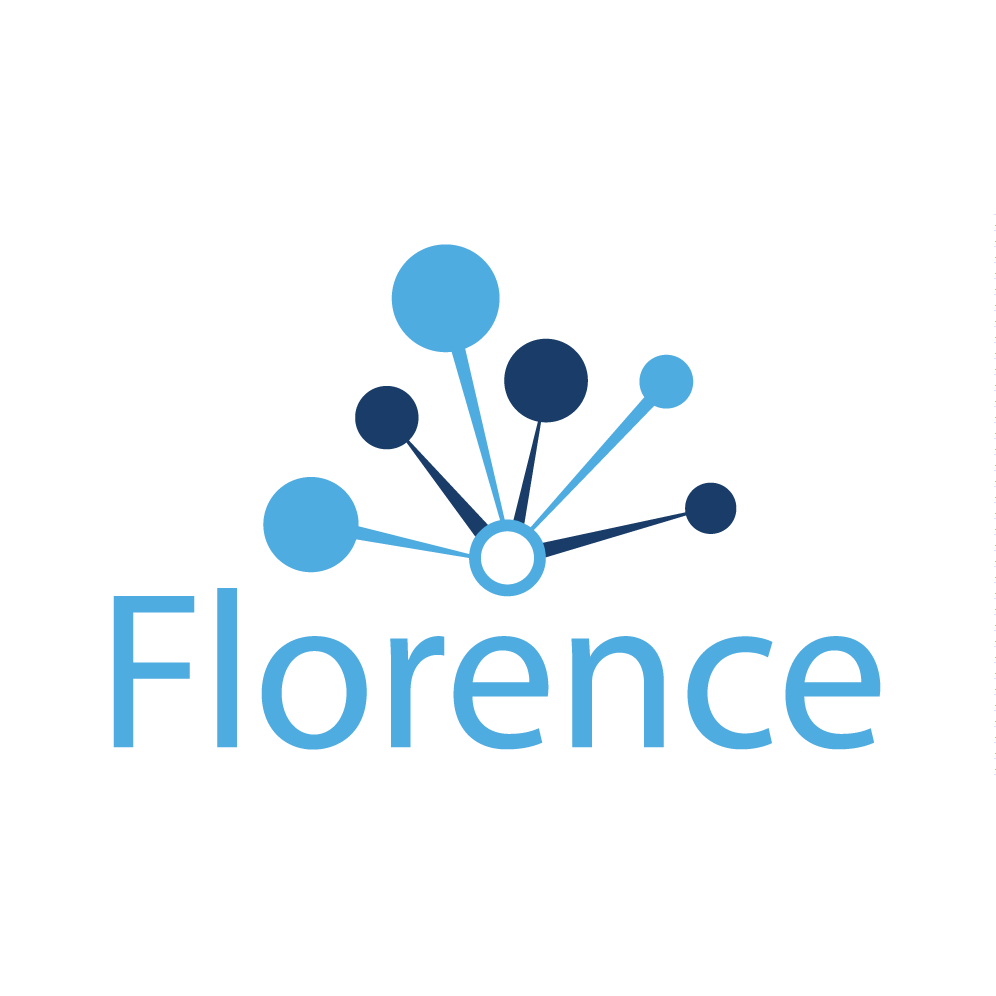 UCSD Florence Operational SOPs
Submit a BMI Florence Grant/Update UCSD Departmental User Access (requested by study team) 
BMI Completes the request by Creating the User and Adding the User to study role requested window for the user
Study team is sent notification of completion of work
User is sent notification to initially login to Florence and create user profile.
Turnaround Time = 2 business days
How to:
Adding a new User to Florence
How to:
Submit a BMI Florence Remove User Access request (requested by study team). 
BMI Completes the request by:
If one or more User Roles are listed on the request, the User is removed from the role(s).
Else, the User is removed from the UCSD Florence Membership list. 
Study team is sent notification of completion of work
Turnaround Time = 2 business days
Remove a User from Florence
To get general help with Florence issues or questions:
​For MCC User Questions: Submit to MCC Florence Questions
Non-MCC General Questions: Email actri-florence@health.ucsd.edu 

Departmental specific workflow related questions should be directed to the designated Departmental Support Florence user.  BMI will not be the point of contact for department specific workflow related issues and questions.
BMI will be the interface with the Florence Support for Application and Systems related issues. Email actri-florence@health.ucsd.edu
How to:
How to get Help with UCSD Florence
Submit a BMI Florence Grant/Update Study-Specific User Access request (requested by study team). 
BMI Completes the request by adding the User to the study role(s) requested for the user
Study team is sent notification of completion of work
Turnaround Time = 2 business days
How to:
Adding a new User to Florence
2
Thursday, May 29, 2025
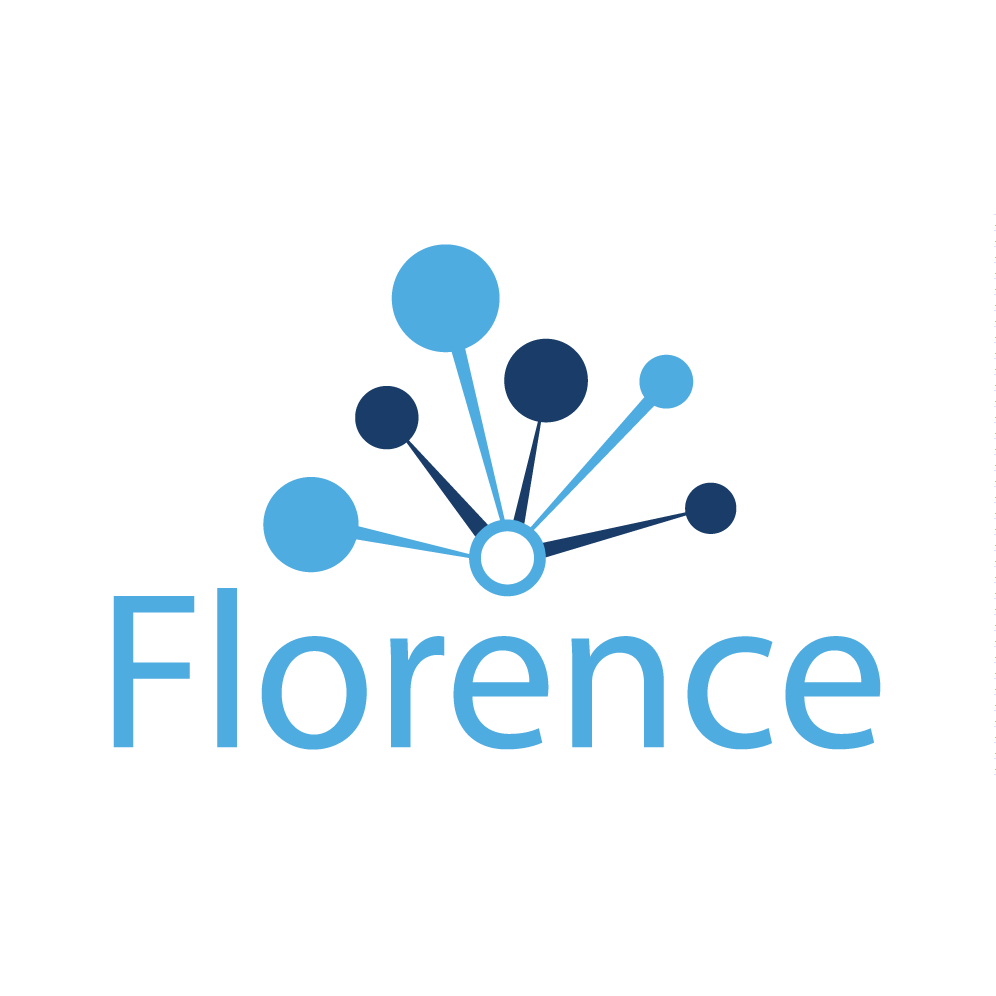 UCSD Florence Operational SOPs
Email BMI Florence support actri-florence@health.ucsd.edu requesting an addition or change to the Kuali/Florence Integration.  Include:
Description of the addition or change 
Justification for change
PI name and contact information 
Department requesting change

Integration modifications must follow BMI CM processes.
Requests for integration changes will be initially evaluated by the BMI team for risk vs reward as well as resourcing costs. Florence, Inc., entertains changes to integration on a quarterly basis.
Successfully vetted requests will trigger a conversation with Kuali and Florence integration teams to develop a SOW and project timeline. 
Costs incurred for major department specific changes will be incurred by the department at the discretion of ACTRI.
Requestor will be sent notification at benchmarks and at completion of work.
Turnaround Time = 3 – 6 months minimum turnaround
How to:
Requesting changes to Kuali/Florence Integration
Email BMI Florence support actri-florence@health.ucsd.edu for reporting of Florence Bugs and Issues.
Description
Impact on your workflow
If you have a temporary workaround, please describe
PI name and contact information 
Department requesting change

BMI will verify the issue, submit a Florence ticket, and notify you of results.
Turnaround Time = 5 business days
How to:
Reporting of Florence Bugs and Issues
Email BMI Florence support actri-florence@health.ucsd.edu requesting the creation or modification of a user role.  Include:
Department name 
Study IRB if study specific role
PI name and contact information 
Role Permissions worksheet

Role creation or changes must follow BMI CM processes. 
Requestor will be sent notification of completion of work
Turnaround Time = 5 business days
How to:
Create/Modify User Role in Florence
3
Thursday, May 29, 2025
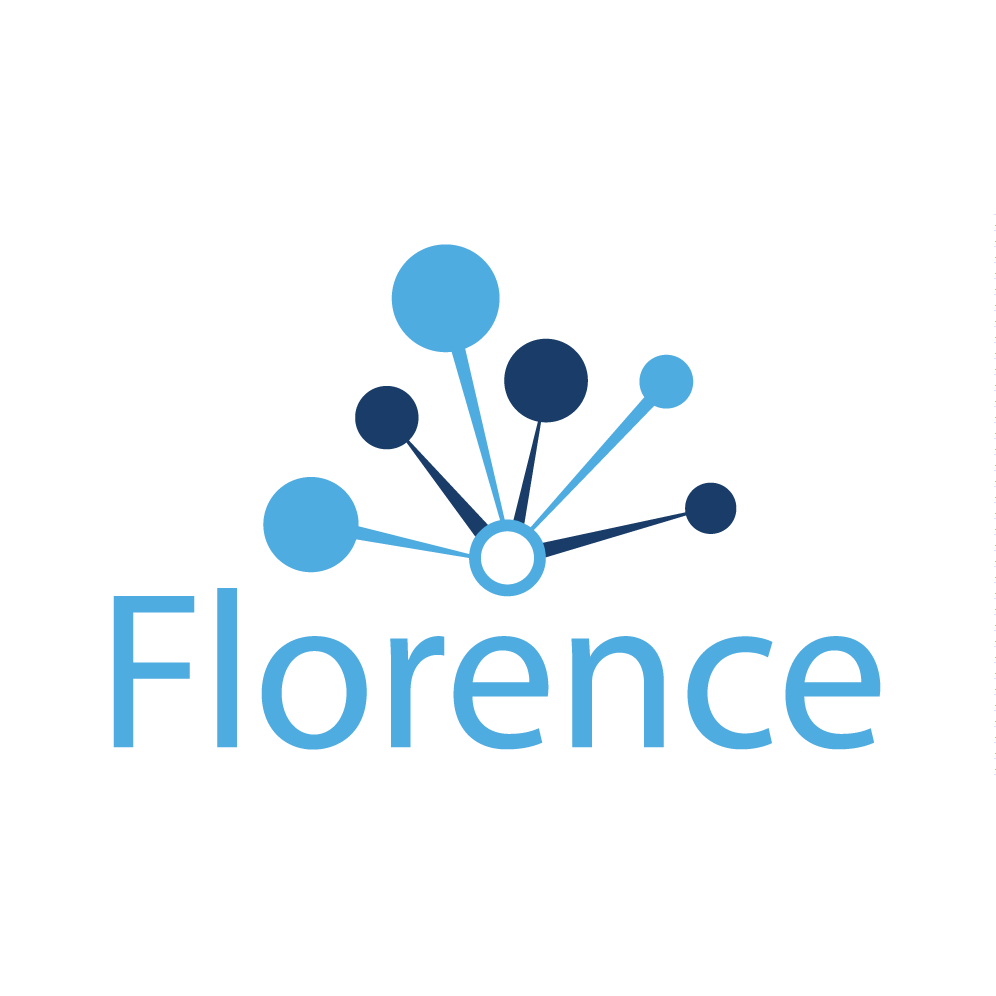 UCSD Florence Operational SOPs
Email BMI Florence support actri-florence@health.ucsd.edu requesting the creation of a new department binder.  Include:
New Department name (note: must match Kuali’s name)
Requesting PI name and contact information 
Department Binder additions or changes in UCSD Florence must follow BMI Change Management (CM) processes.
Department Name MUST match the department’s name in Kuali/IRB.
Requestor will be sent notification of completion of work
Turnaround Time = 5 business days
How to:
Adding a new Departmental Binder in Florence
How to:
How to:
How to:
4
Thursday, May 29, 2025
Training Module Grid/UCLC eCourse URLs:
Thursday, May 29, 2025
5
study folder structure should Florence use to set up this study?
Thursday, May 29, 2025
6
Thursday, May 29, 2025
7